Ліпіди
Класифікація ліпідів
Жири, або
тригліцериди
гліцерин(гліцерол)  трьохатомний спирт
Спиртиорганічні сполуки, що містять одну або більше гідроксильних груп  OH, пов'язаних з атомом вуглецю
Класифікація спиртів (в залежності від кількості  ОН-груп)
етанол етиловий спирт
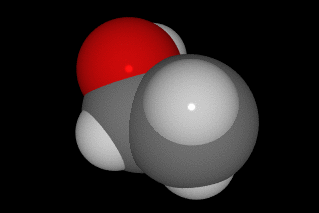 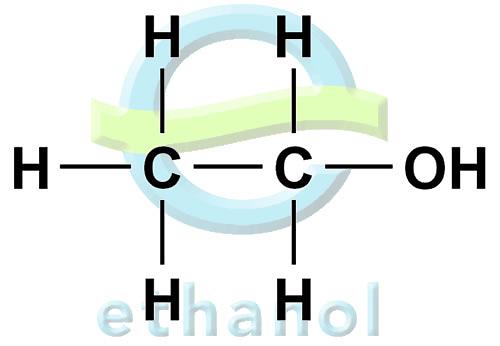 метанолCH3OH
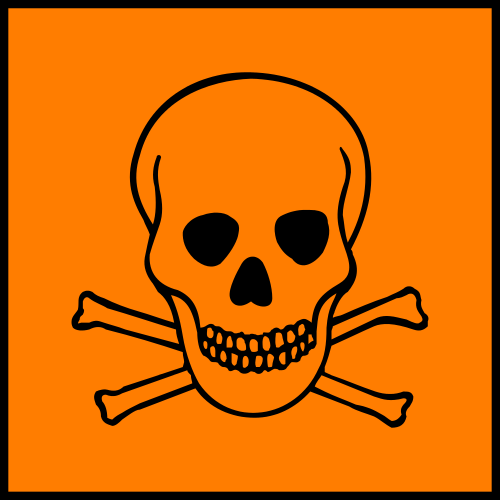 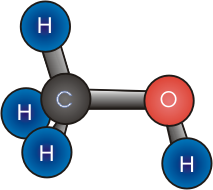 етиленгліколь – двоатомний спирт
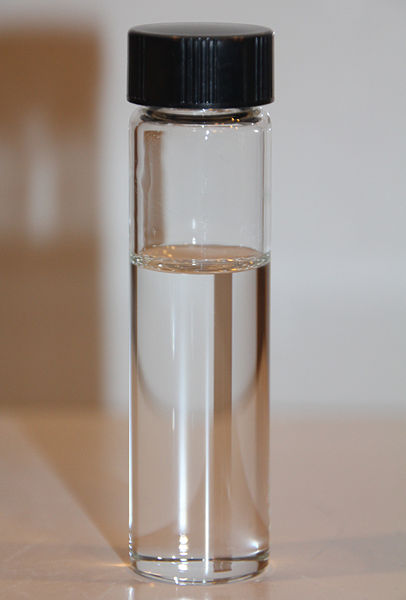 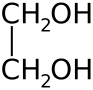 гліцерол (гліцерин)
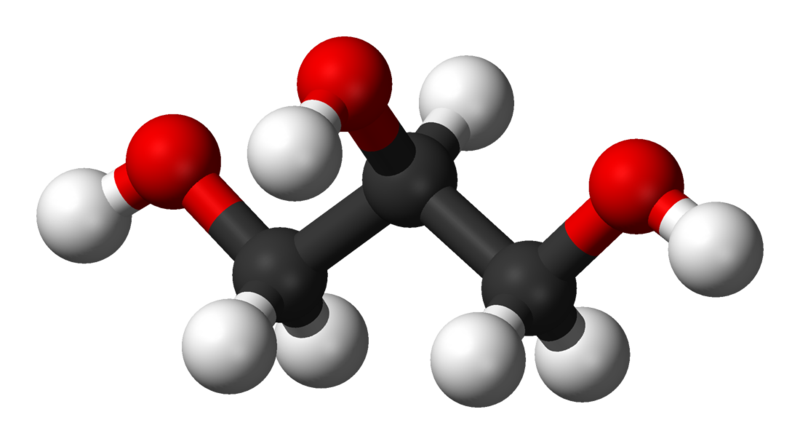 Жирні кислотиFatty acids
Жирні кислоти  містять ланцюг  з парним числом   атомів  карбону
Типи жирних  кислот
Ненасичені  жирні кислоти(unsaturated) СН3-(СН2)m- CH=CH-(CH2)n-COOH
Насиченіжирні кислоти(saturated) CH3-(CH2)n-COOH
Жири:тверді  (solid fats)рідкі  (олії, оils)
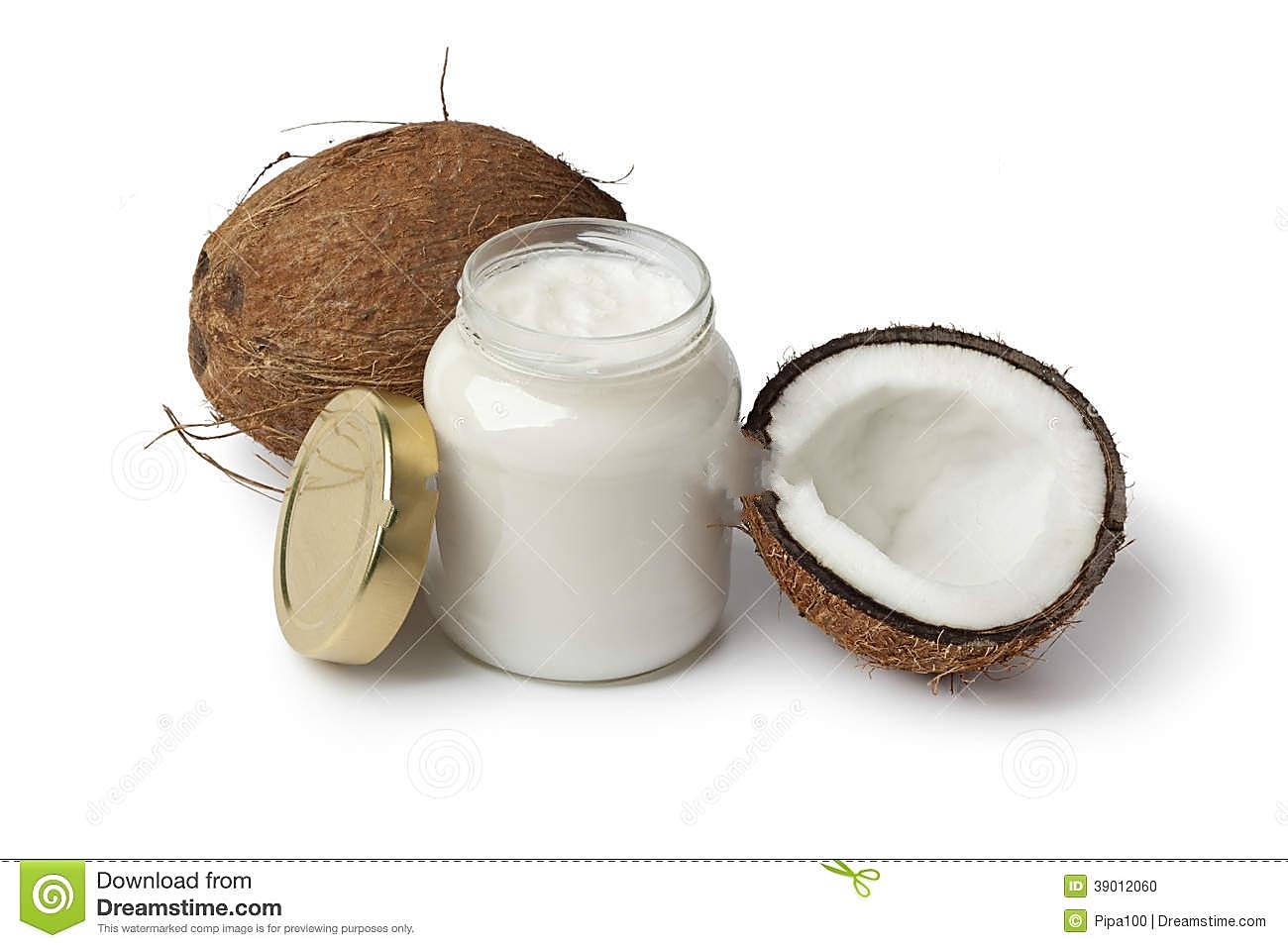 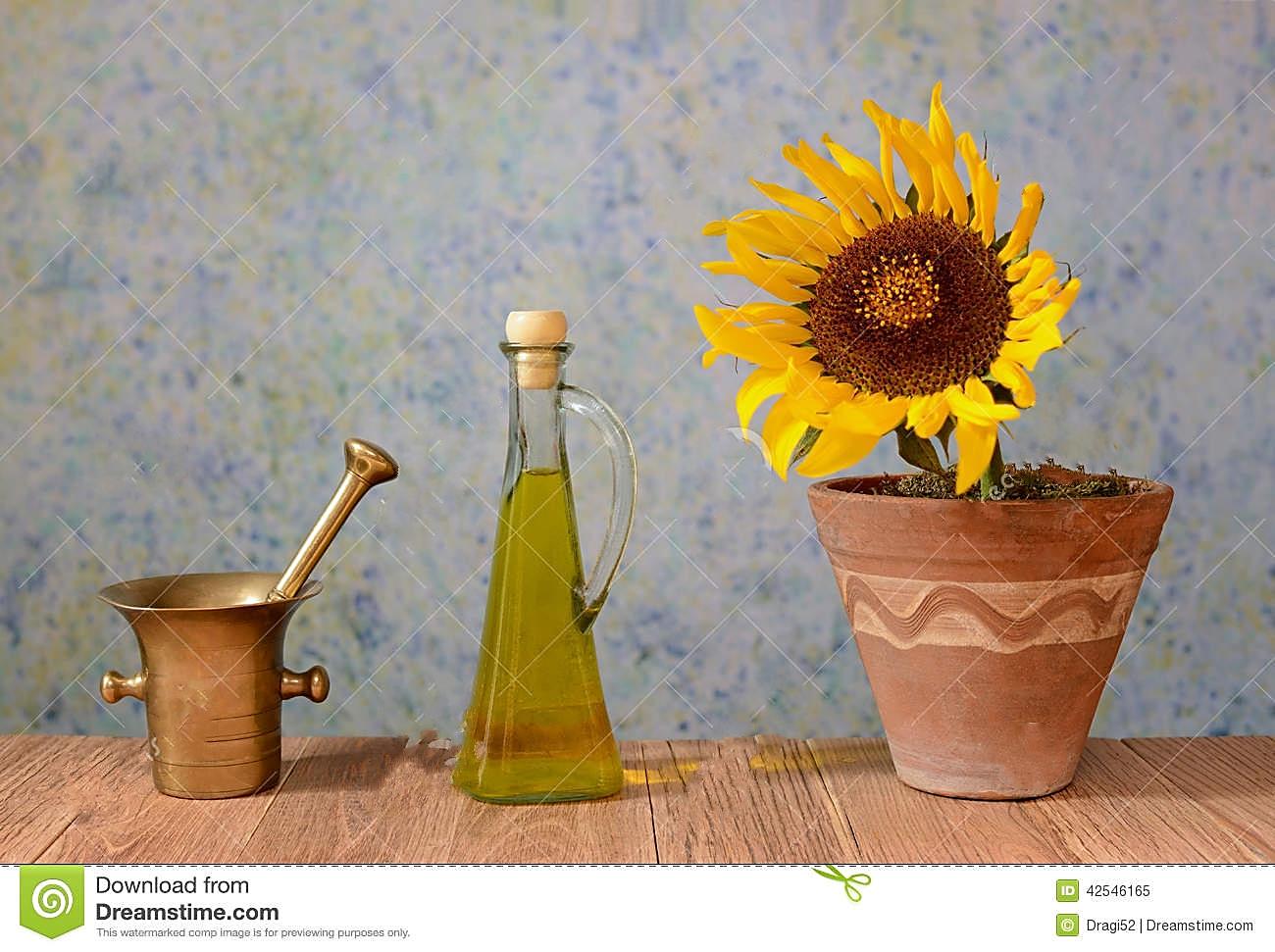 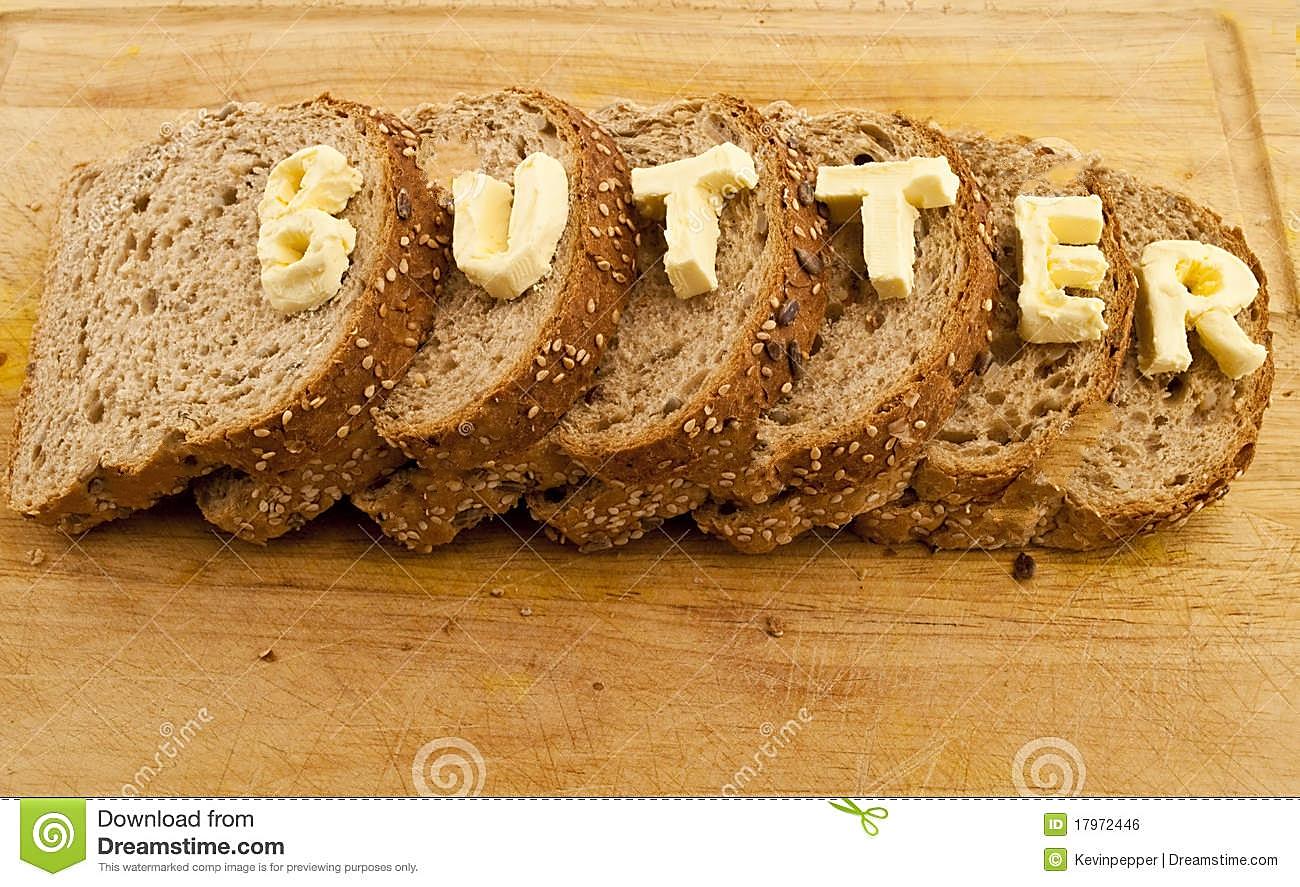 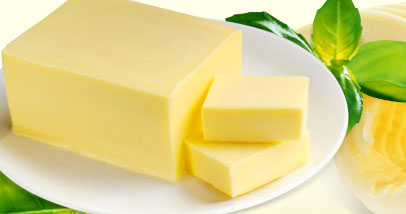 молекула  жиру
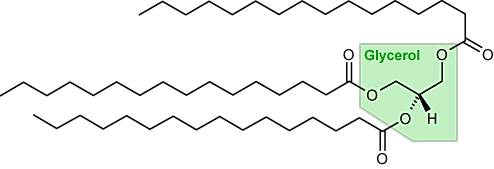 Дві частини молекули:гідрофільна головагідрофобний хвіст
Воски складні эфіри  вищих жирних кислот і вищих спиртів
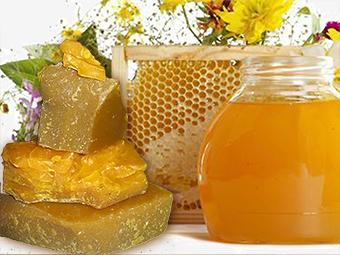 Складніліпіди
Фосфоліпідиліпід + фосфатна кислота + радикал
жирні кислоти
гліцерол
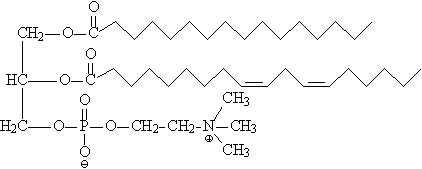 R
фосфатна кислота
Гліколіпідиліпід + вуглевод
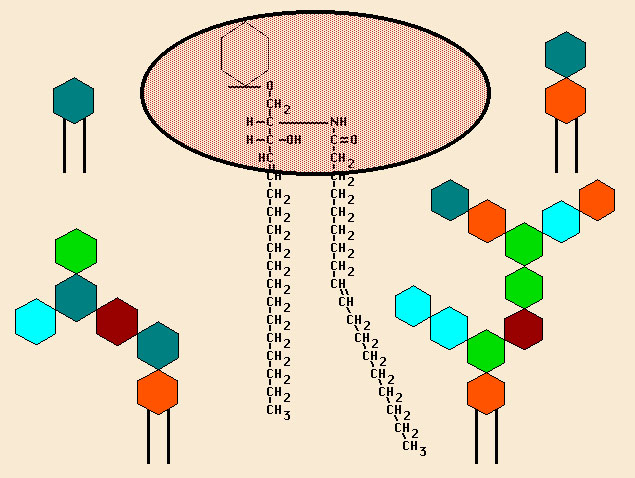 Стероїдиголова молекули має кільцеву форму
холестерол(холестерин)
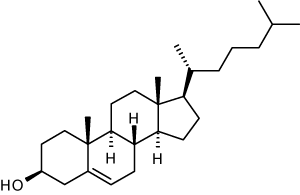 модель молекули холестерола
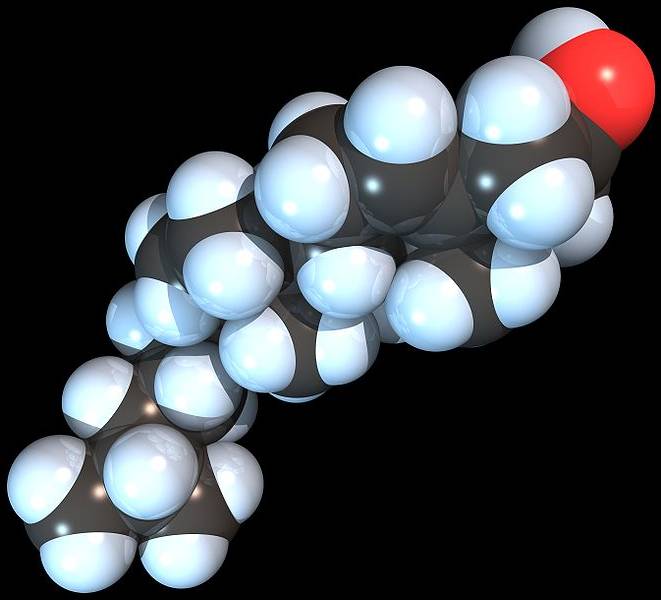 атеросклеротична бляшка
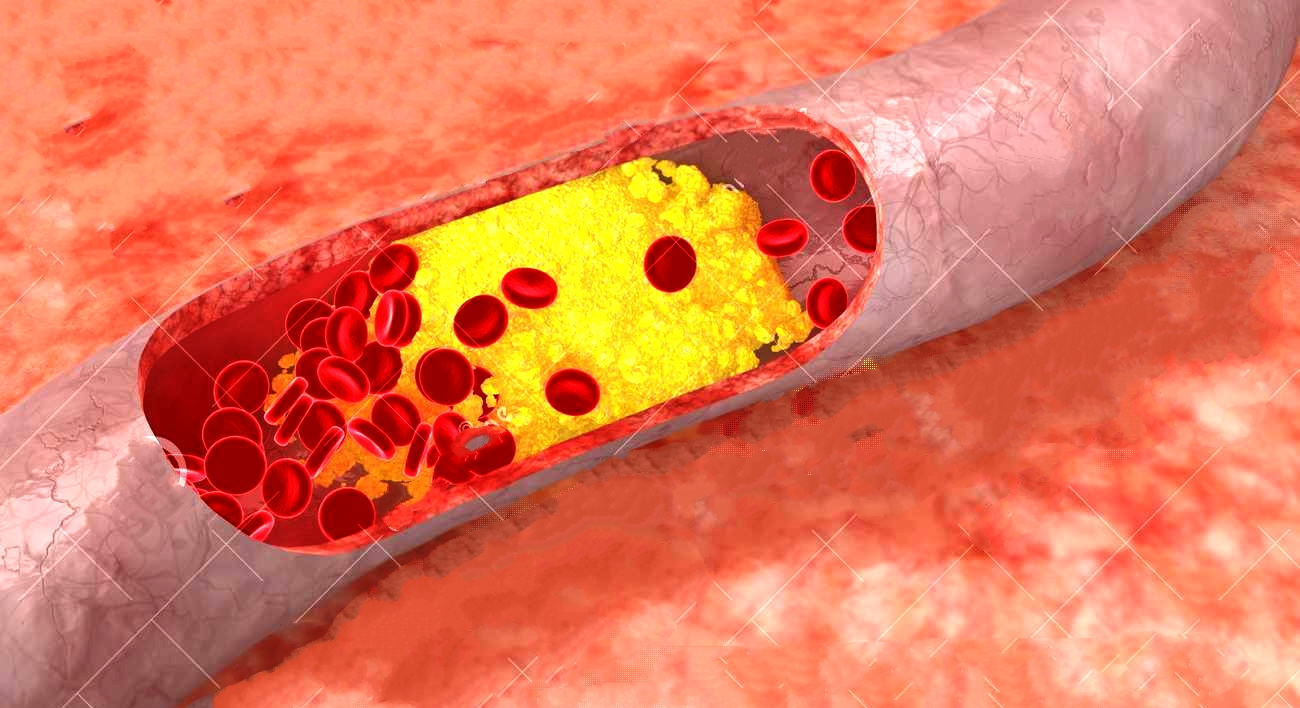 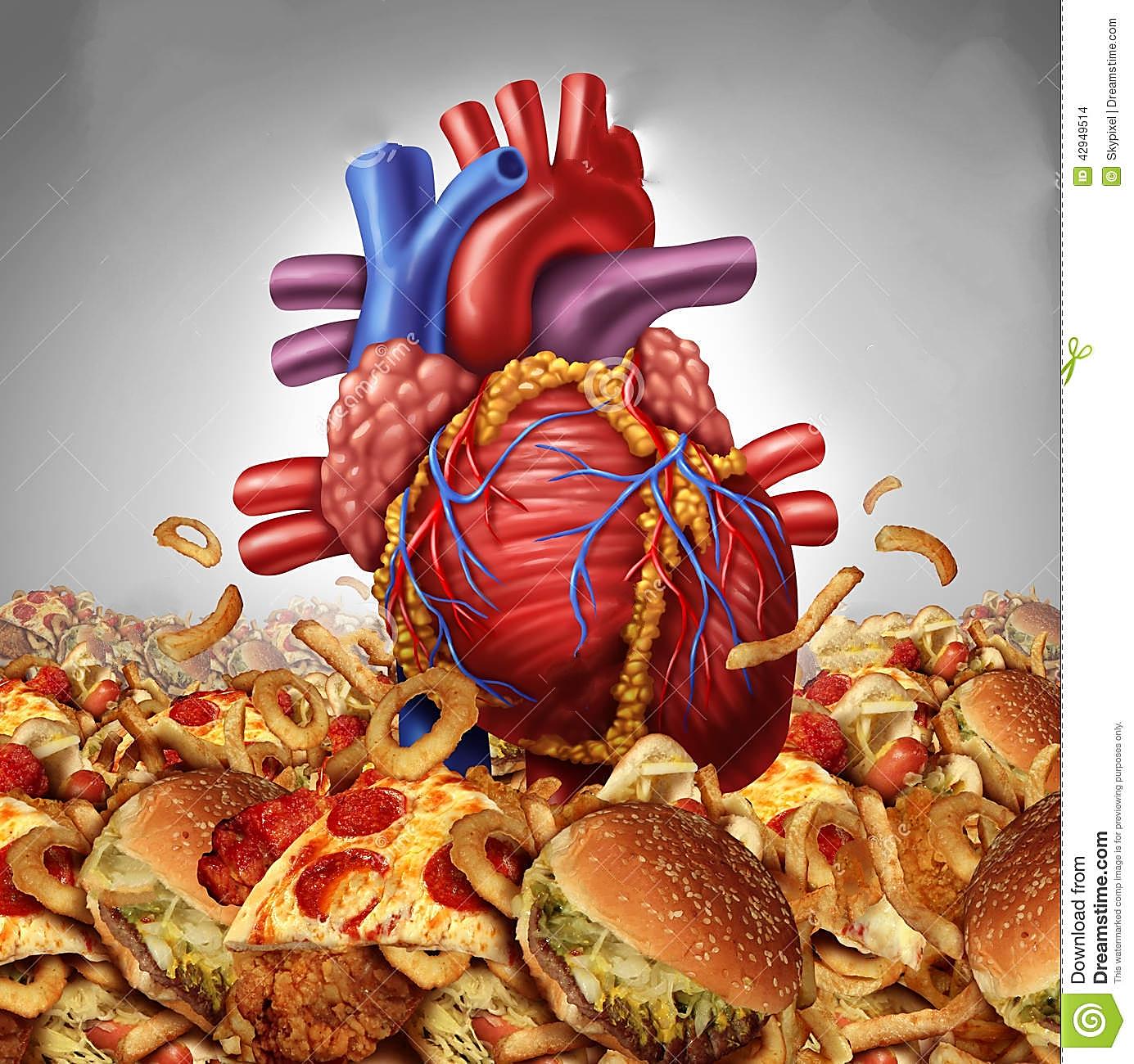 Функції 
ліпідів
Енергетична  функція
при розщепленні 1 граму ліпідів виділяється 
38,6 кДж
Структурна функція
структурні ліпіди мембрани
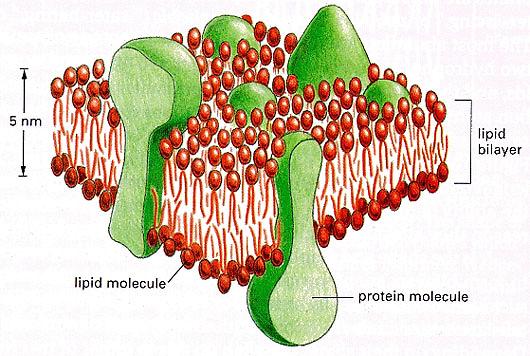 Регуляторна функція
вітамини А D E K
стероїдні гормони
Захисна функція
жирова капсула нирки
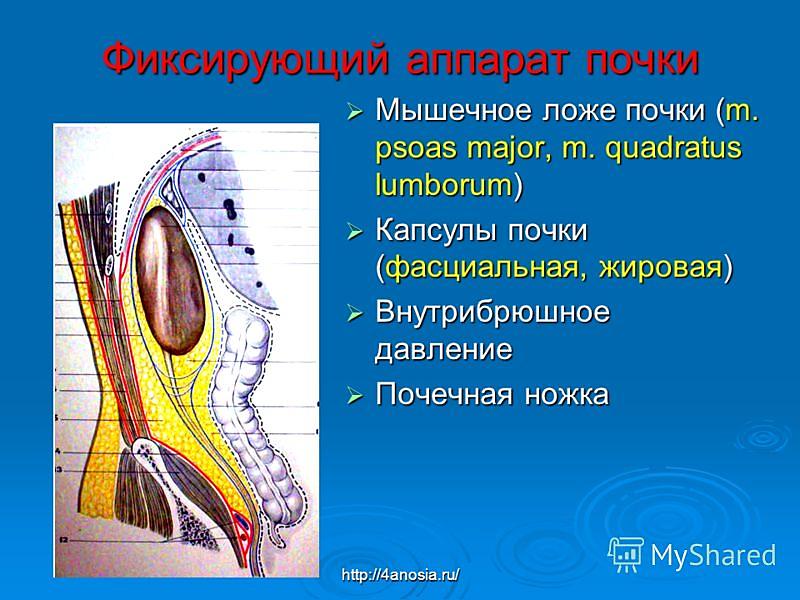 жирова капсула ока
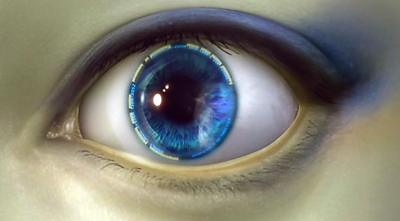 сальник
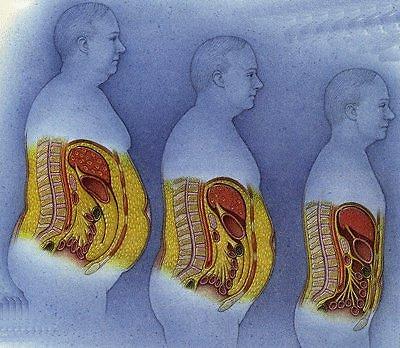 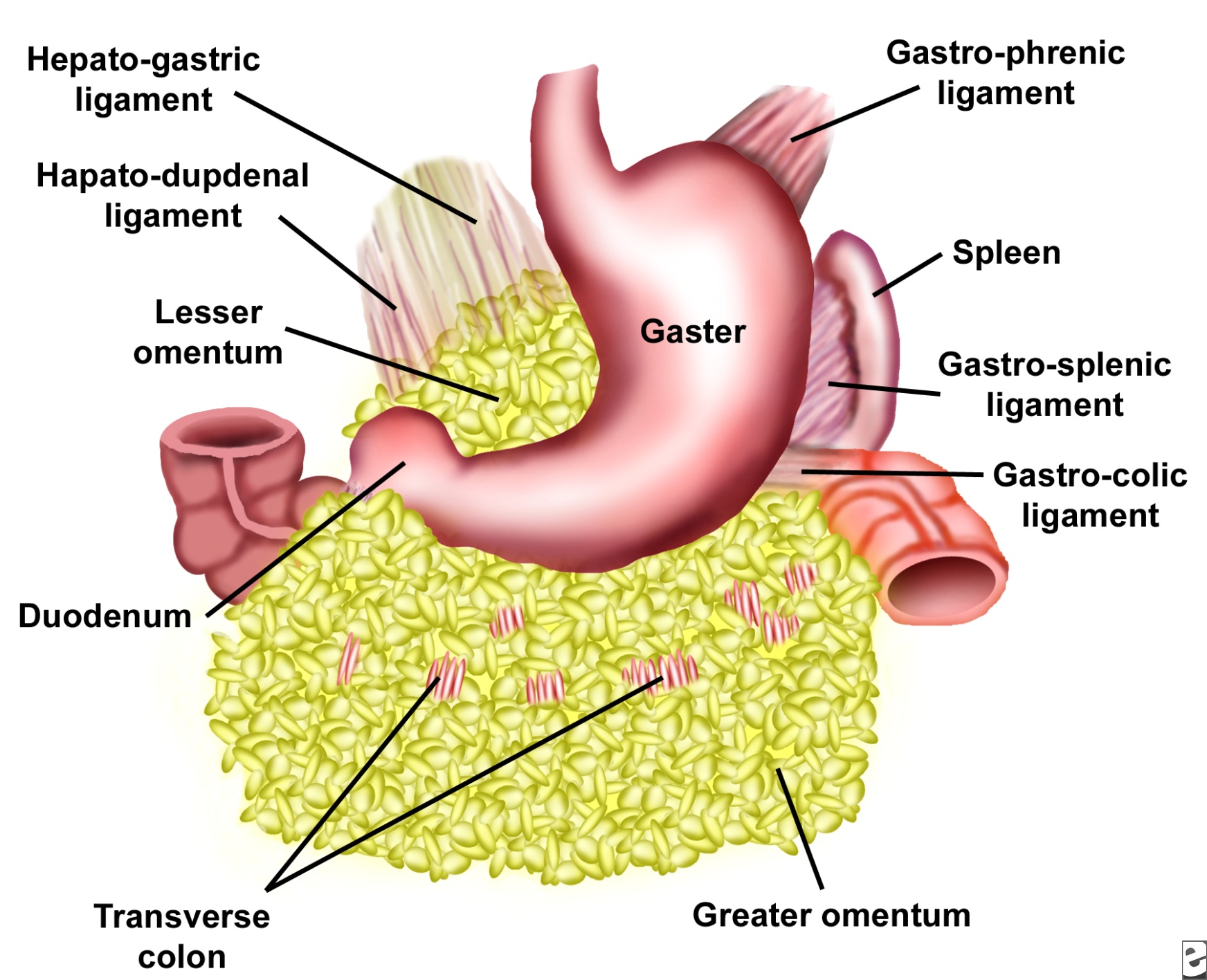 ТЕПЛОІЗОЛЯЦІЙНА ФУНКЦІЯ
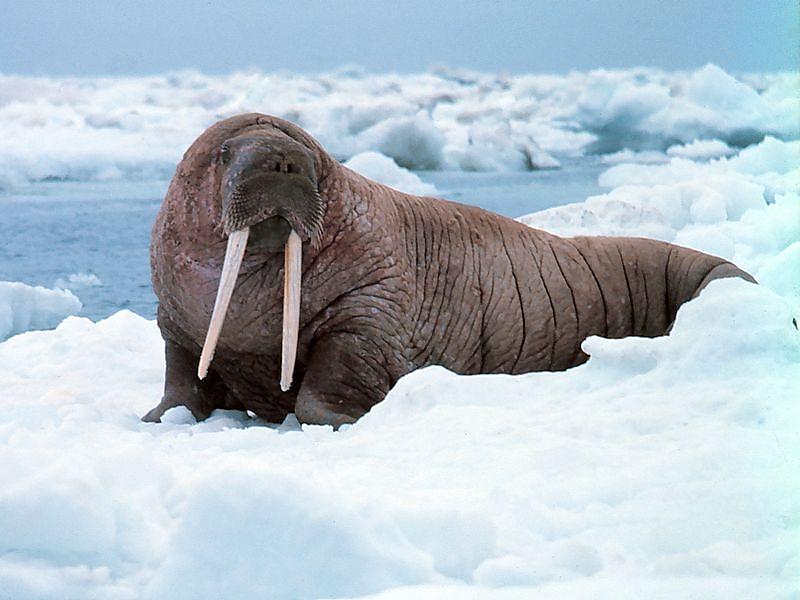 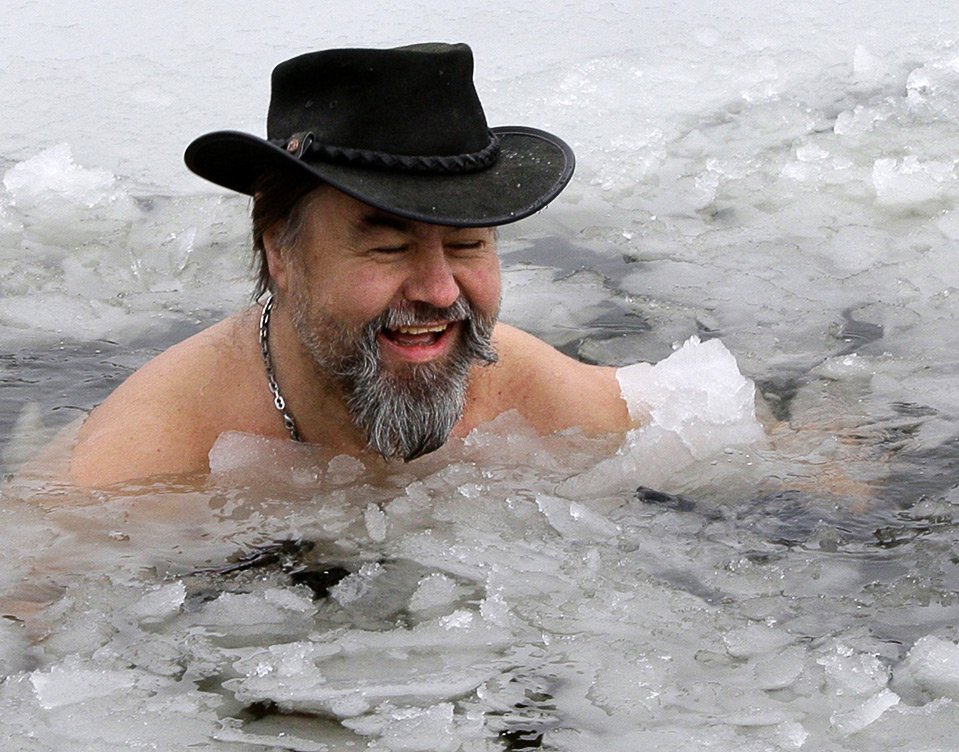 ГІДРОІЗОЛЯЦІЙНА ФУНКЦІЯ
ланолін – шерстяний віск
воскова кутикула
 плодів
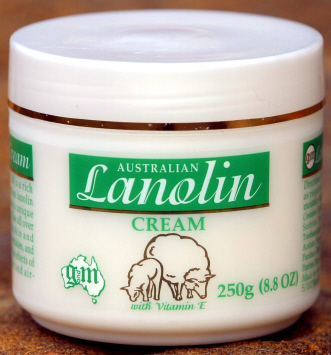 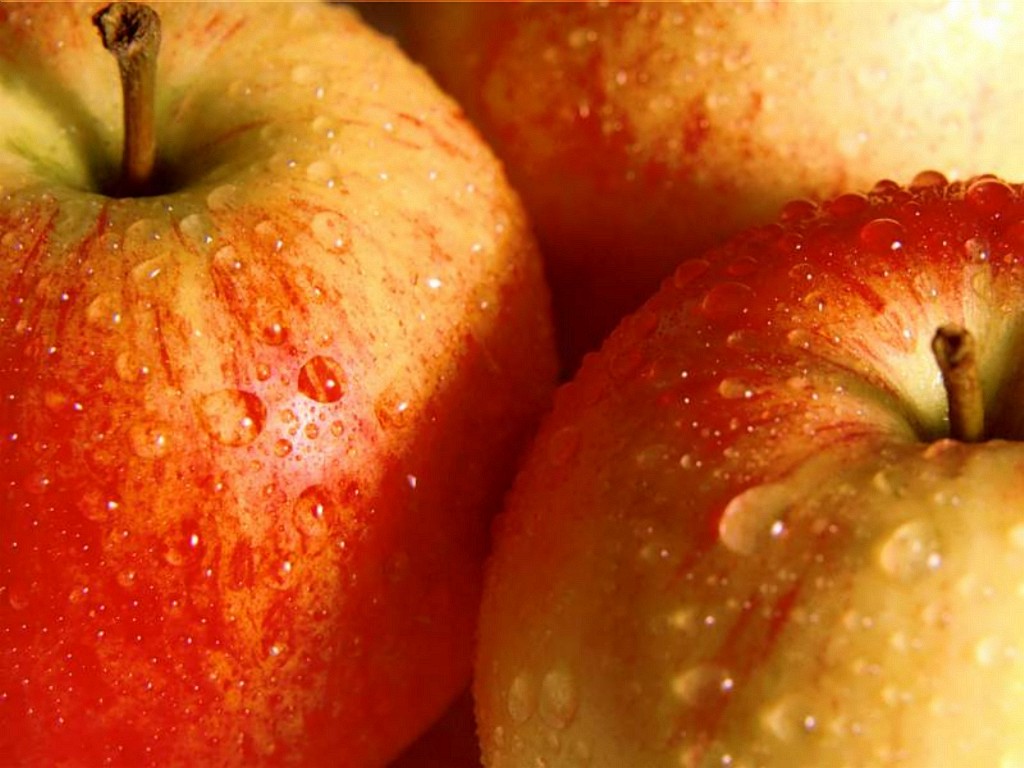 МЕТАБОЛІЧНА ФУНКЦІЯ
жири – це джерело
 ендогенної води
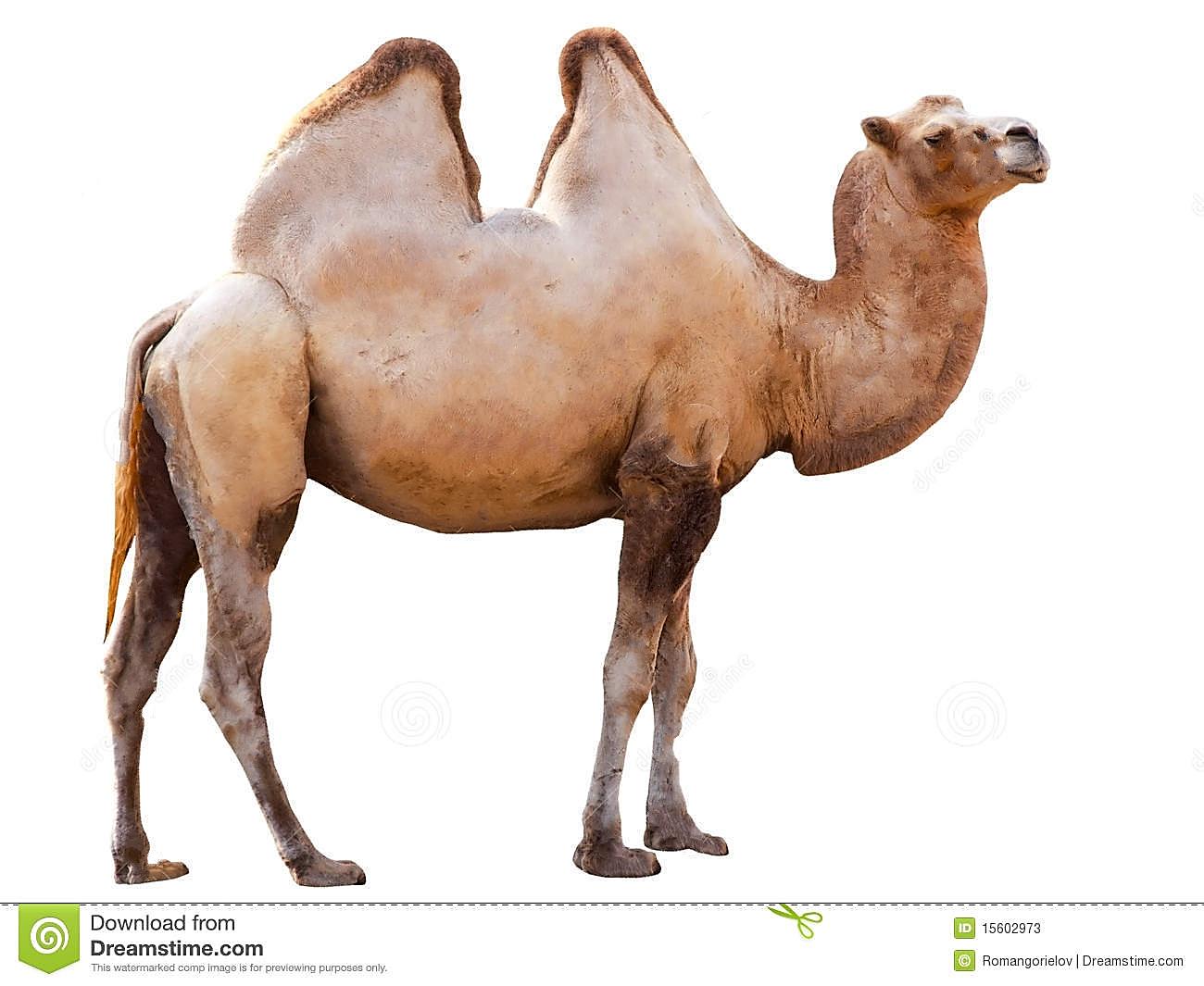 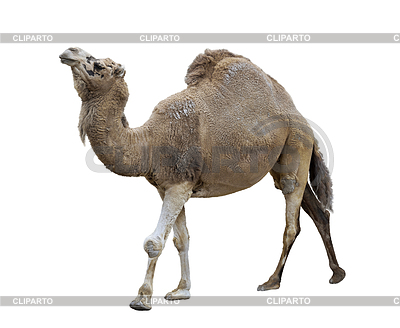 жирнохвостий тушканчик
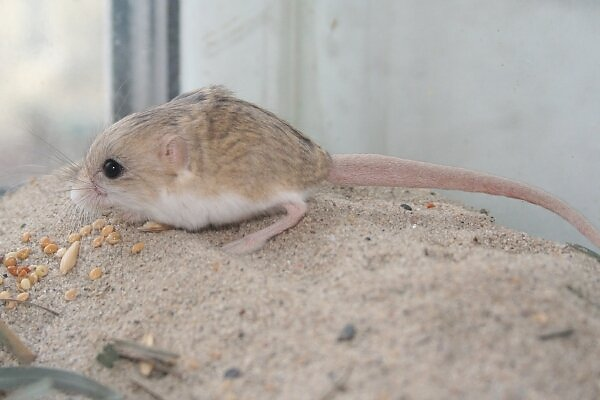 Ехолокація
«спермацет» у голові кашалота забезпечує ехолокацію
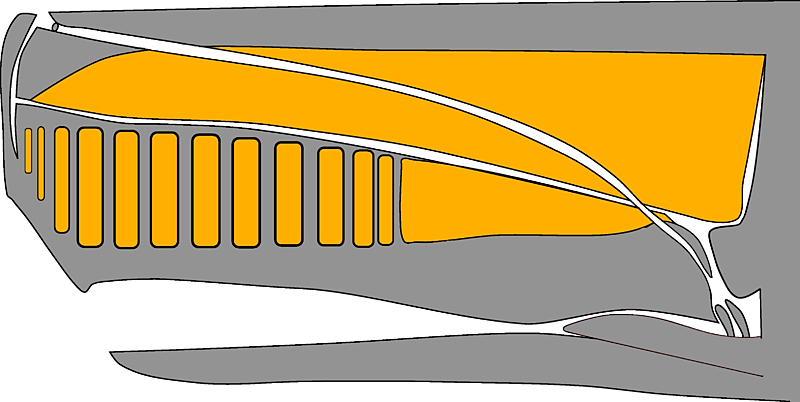 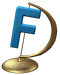 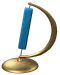 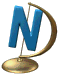 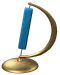 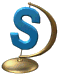 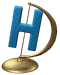